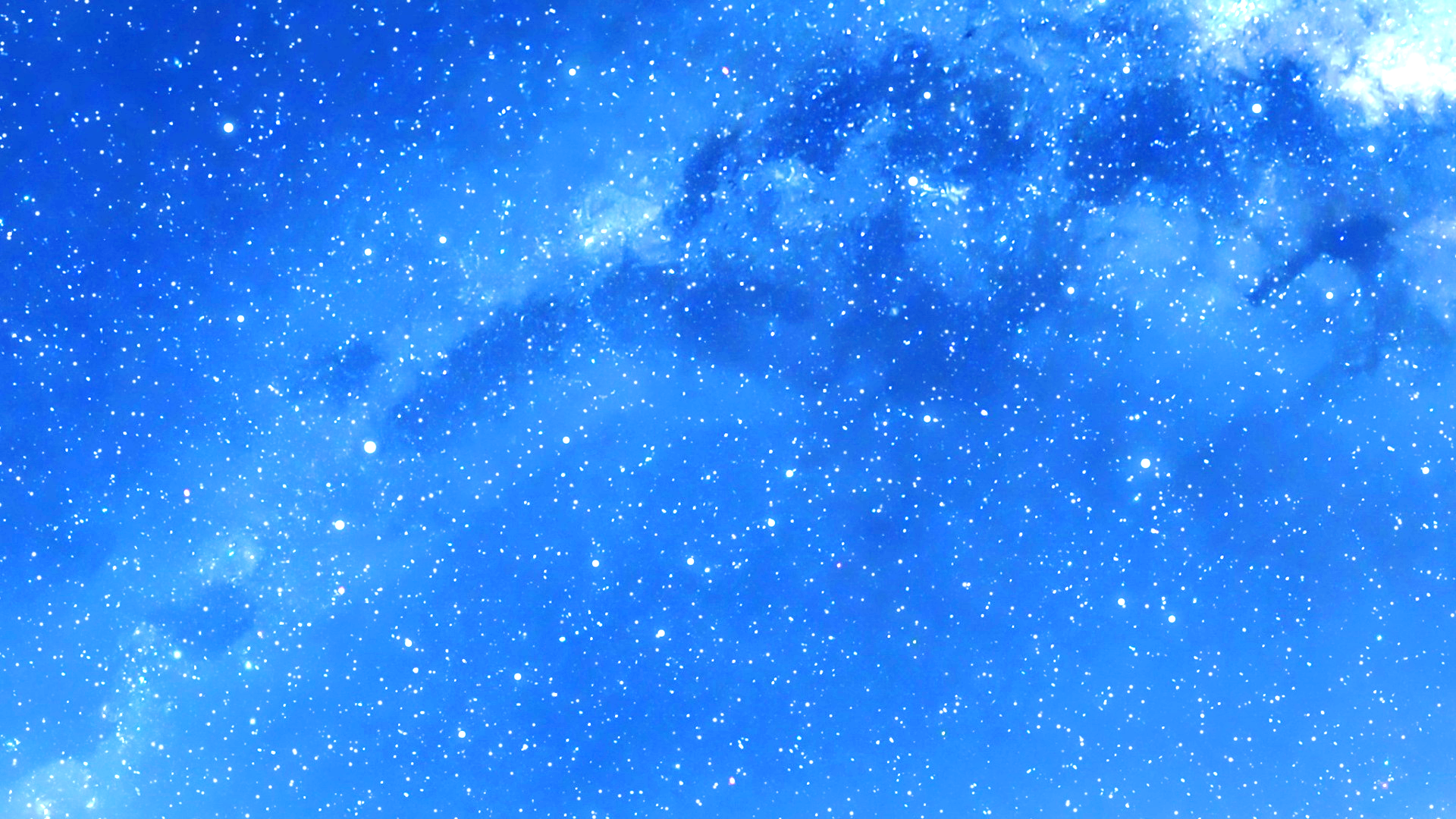 Муниципальное бюджетное общеобразовательное учреждение 
 Самарская средняя школа №4
Полёт в Страну Звуков
Учитель-логопед: Пивненко Е.Н.
2017г
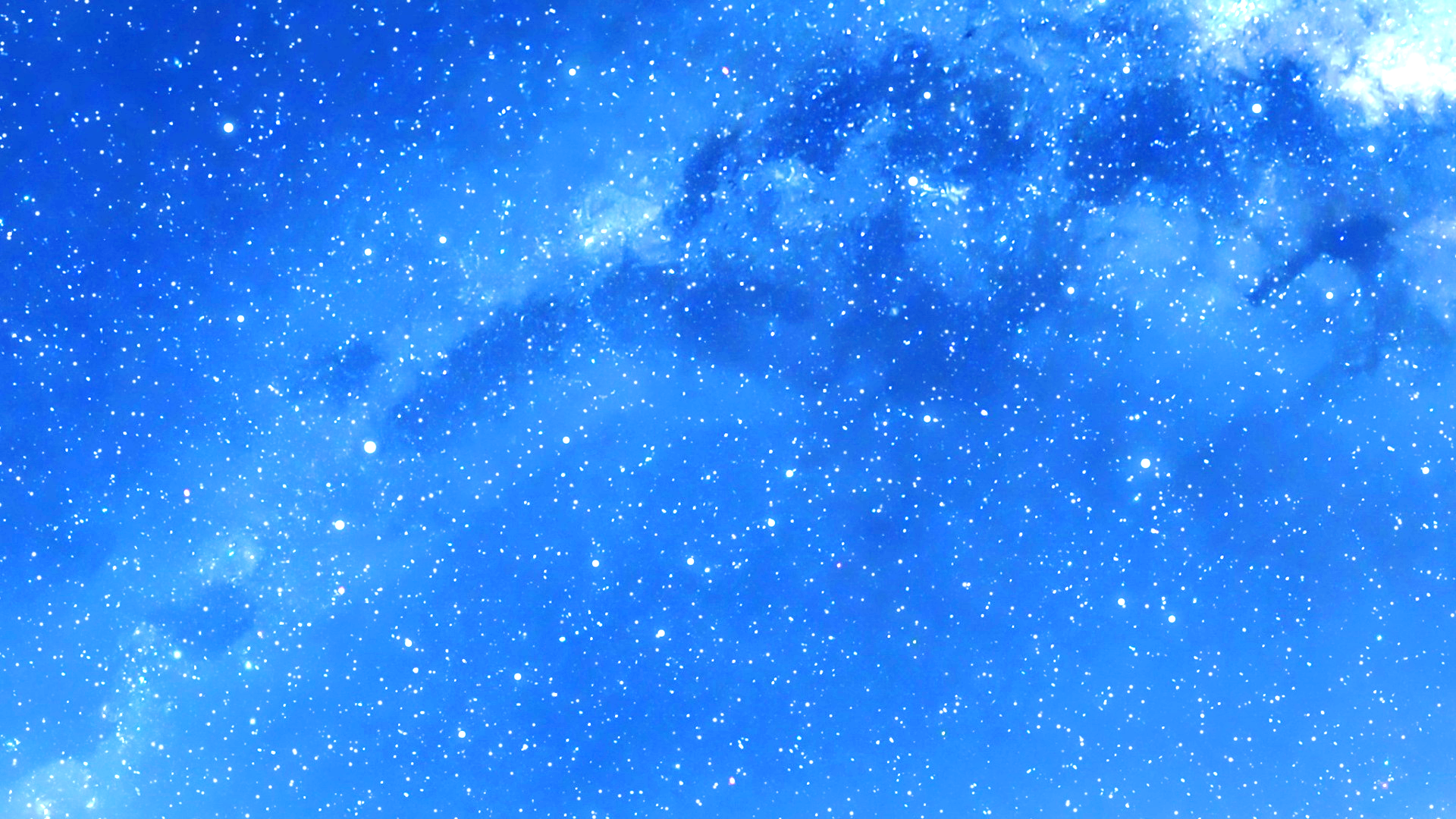 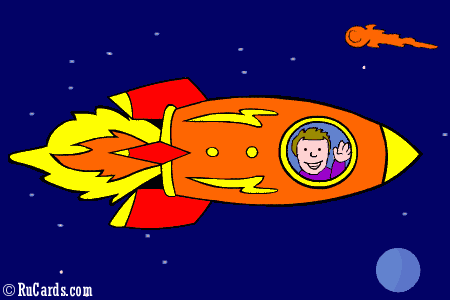 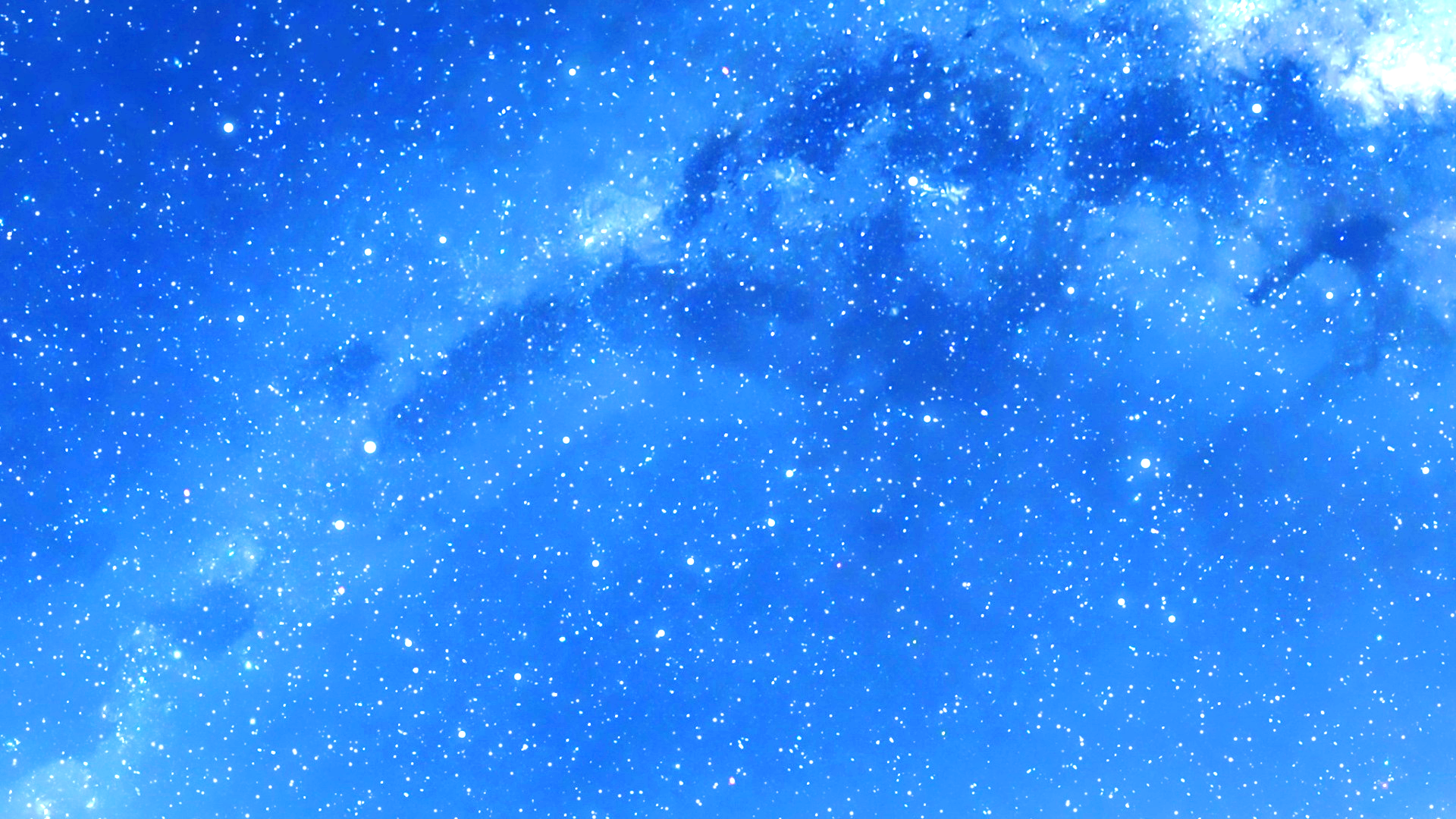 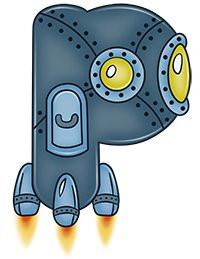 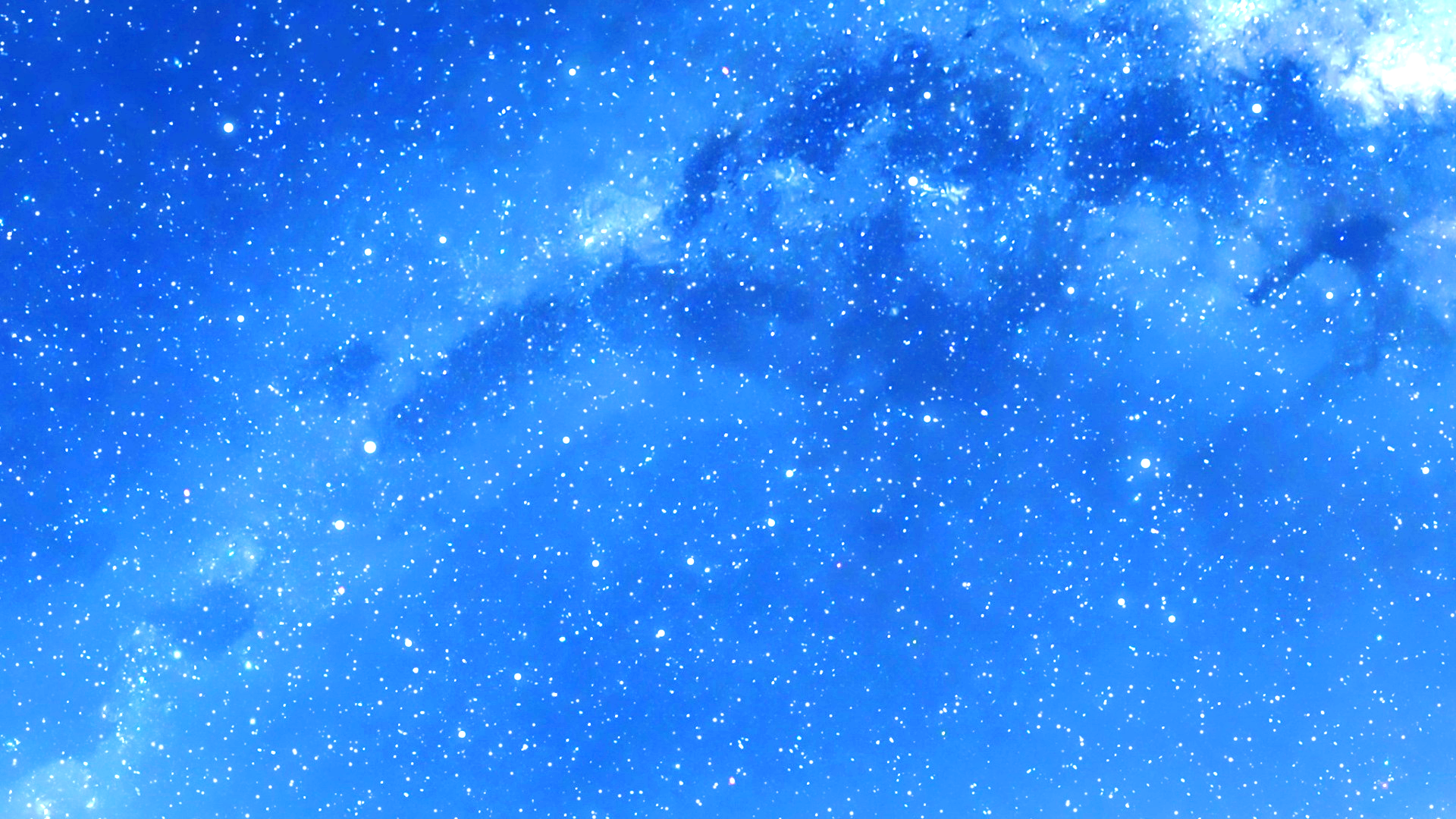 СТАНЦИЯ АРТИКУЛЯЦИОННАЯ
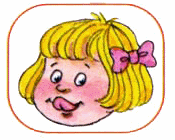 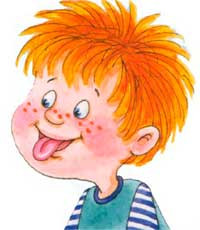 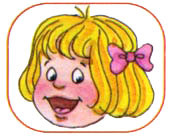 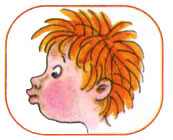 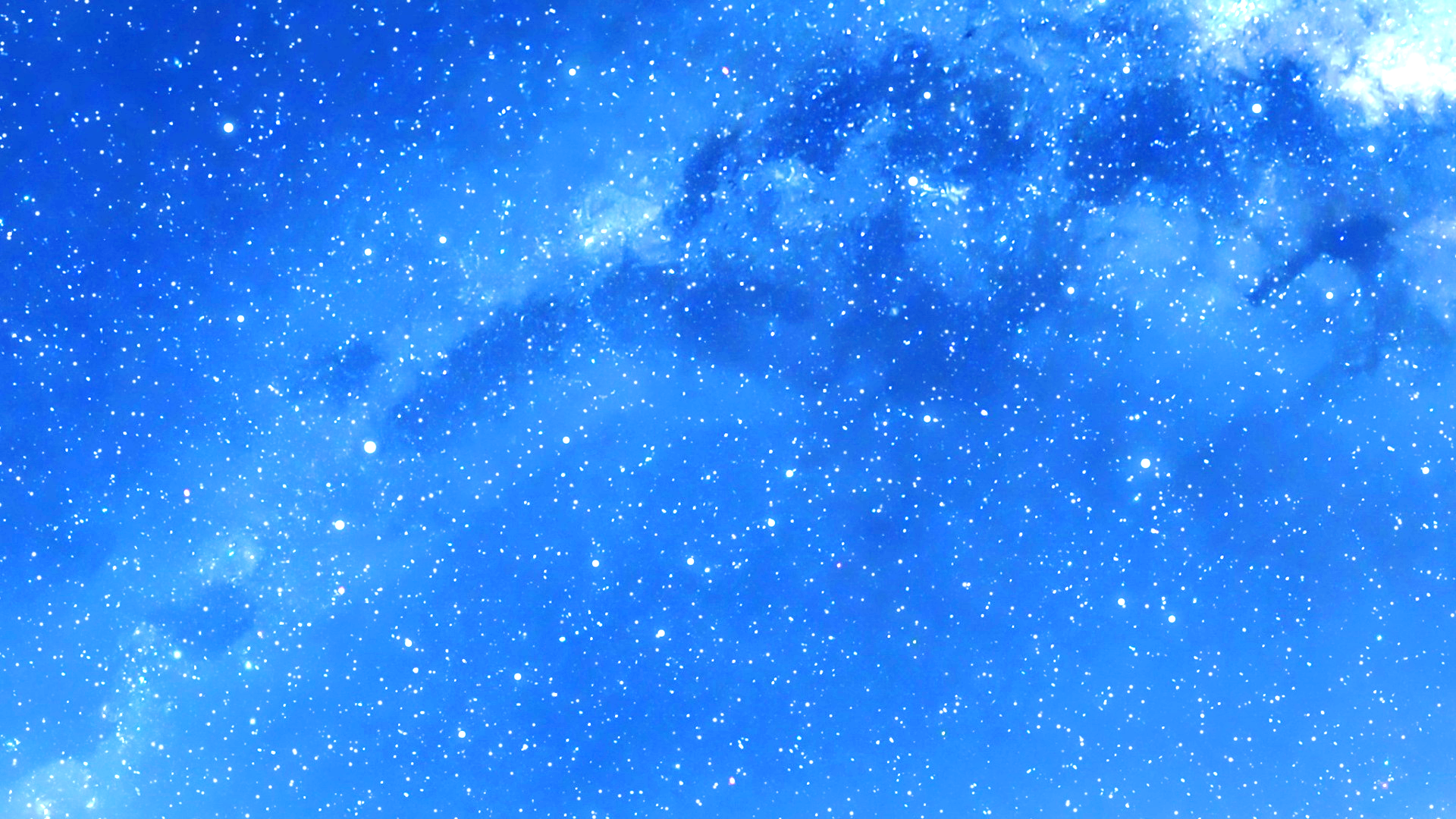 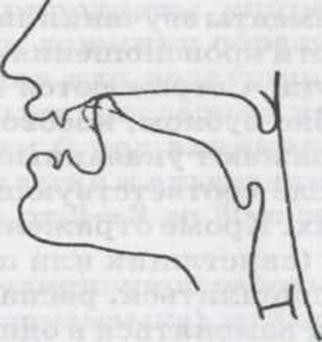 Губы: открыты. 

Зубы: разомкнуты. 

Язык: кончик языка поднят к альвеолам (бугоркам за верхними зубами), боковые края прижаты к верхним коренным зубам, переднесредняя часть спинки языка слегка прогибается, задняя часть приподнимается к мягкому небу. 

Воздушная струя: проходит посередине и с силой подается на кончик языка, заставляя его вибрировать. 

Голосовые складки: колеблются, производя голос.
Мягкий звук [Р] отличается от твердого дополнительным подъемом средней части спинки языка к твердому нёбу.
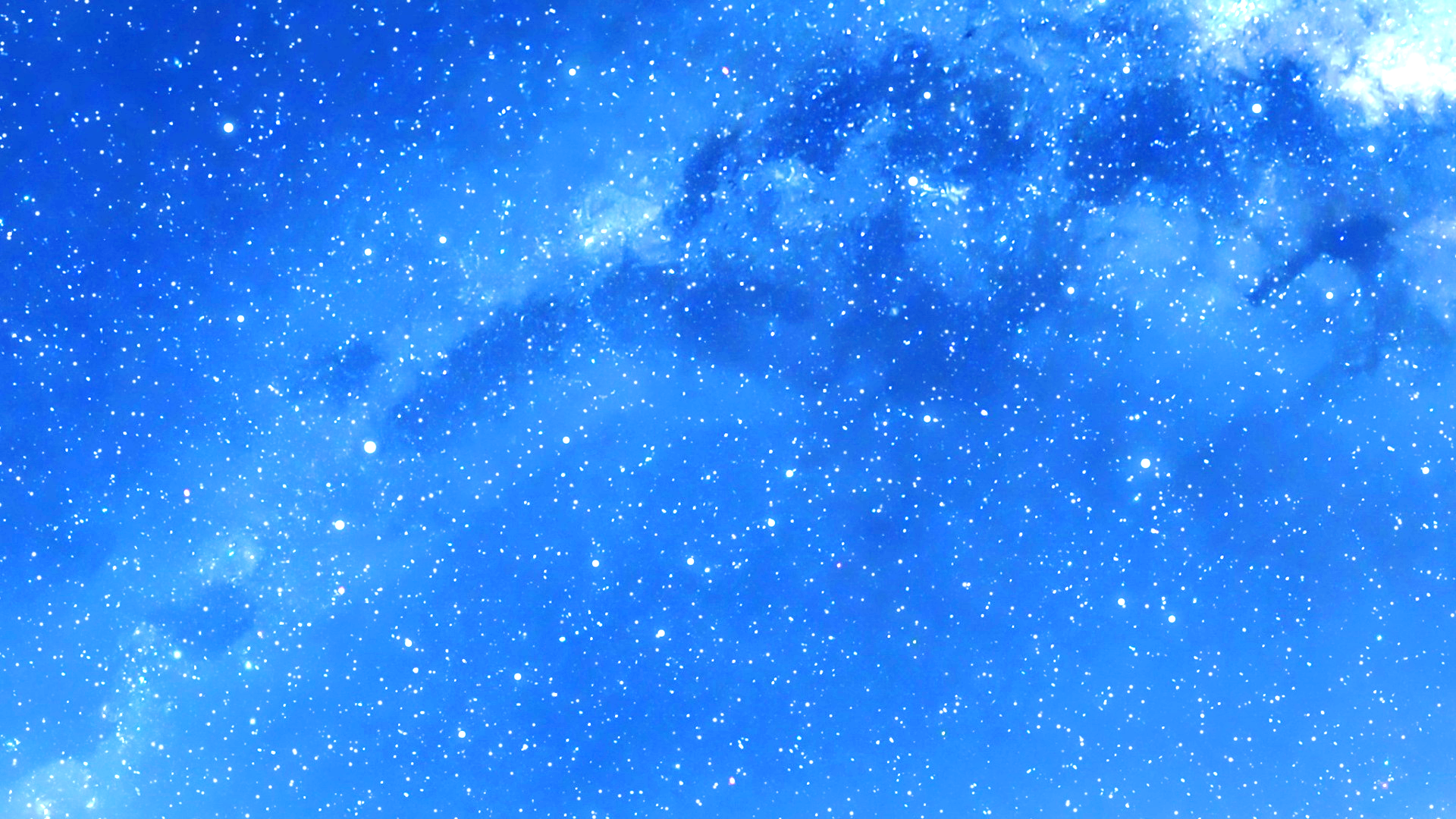 Станция Характеристика
Р
Рь
согласный твердый
звонкий
согласный
мягкий 
звонкий
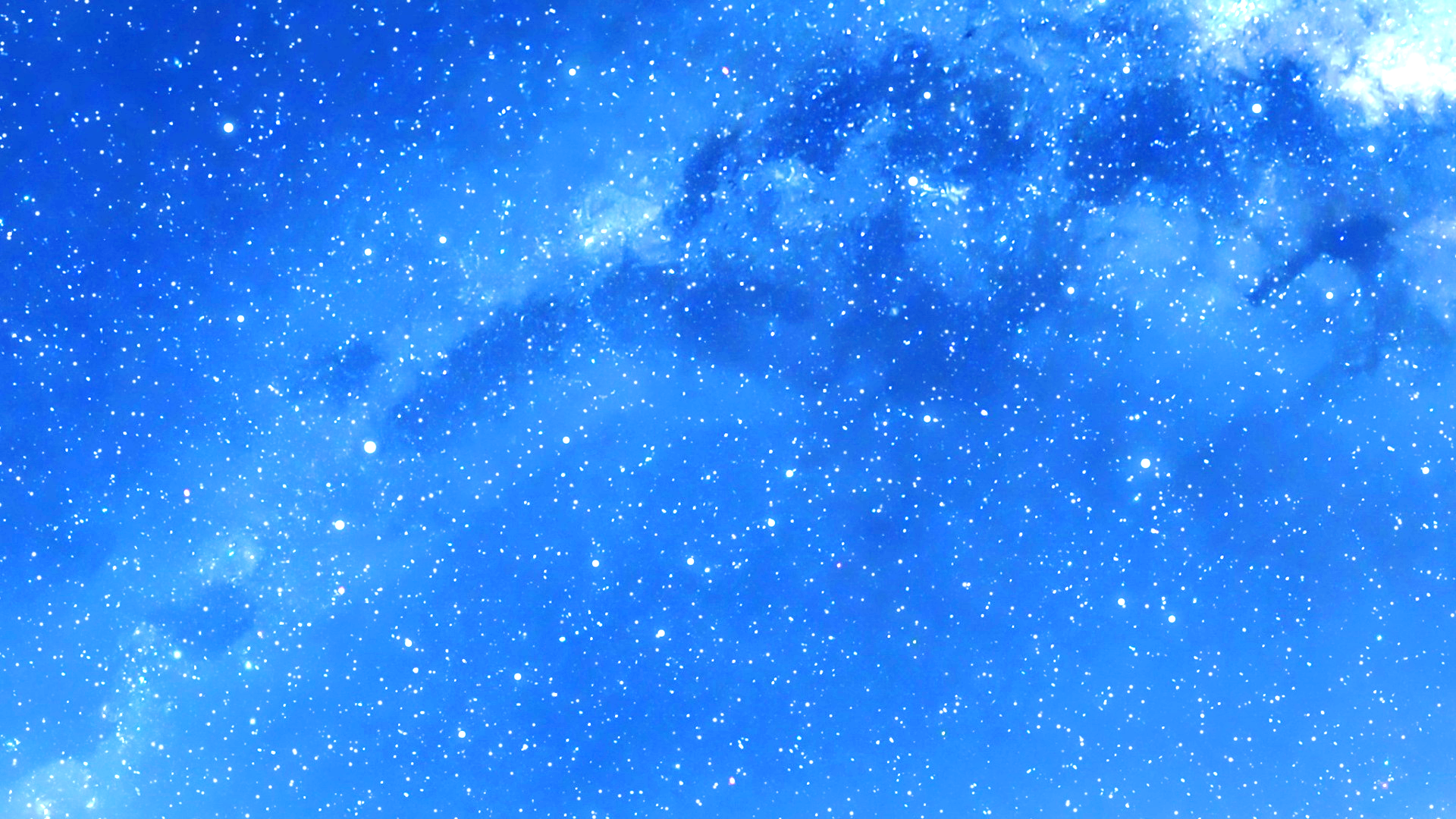 Станция  звуков
Рь
Р
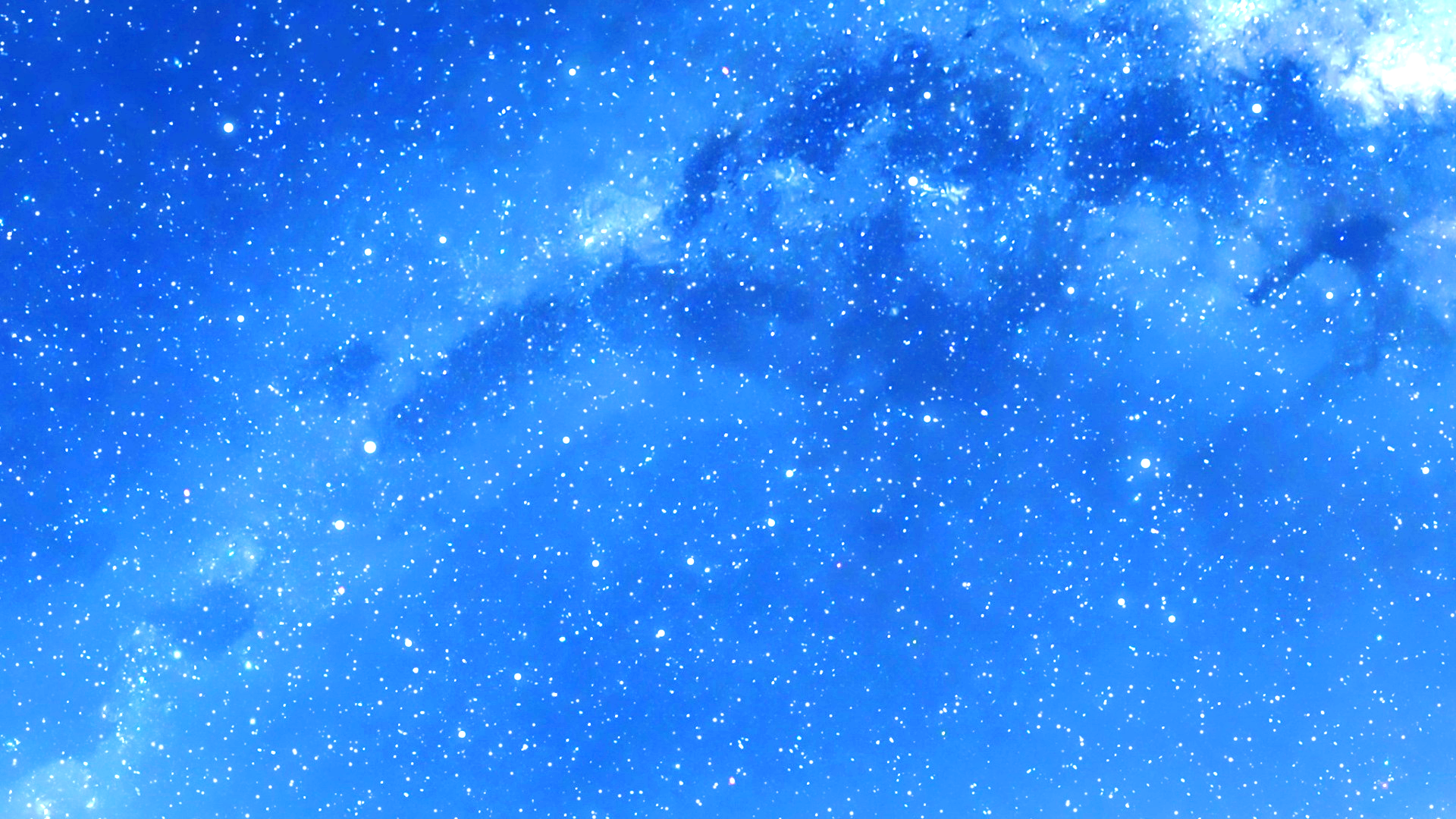 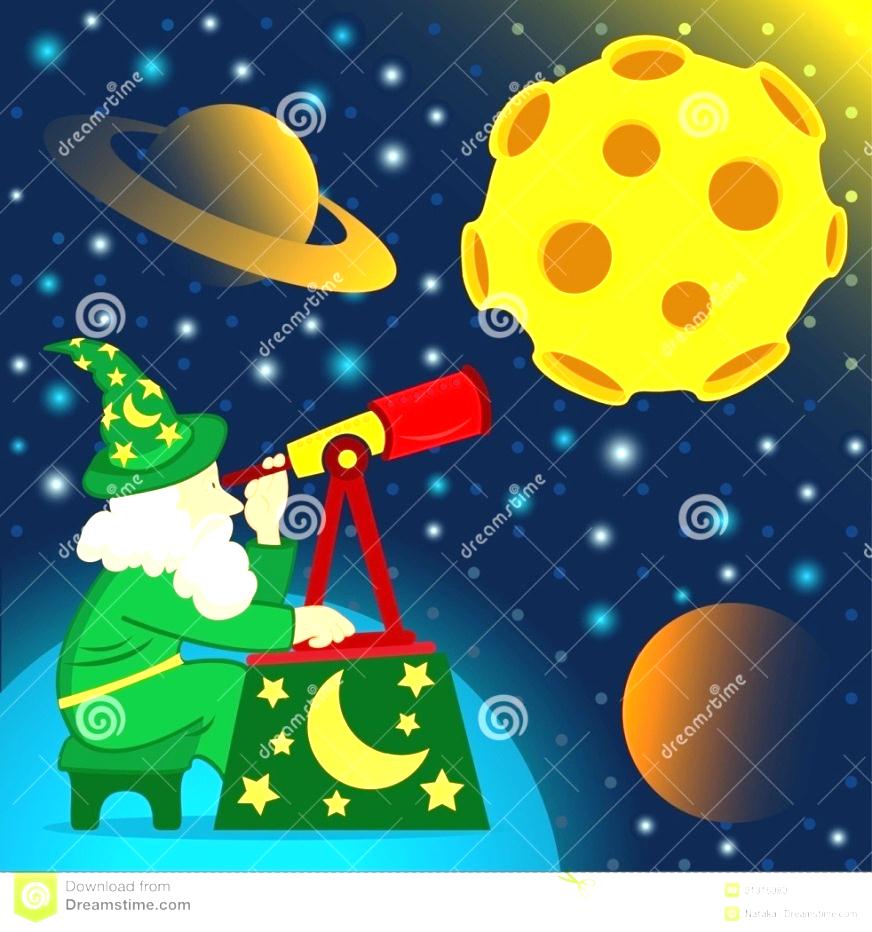 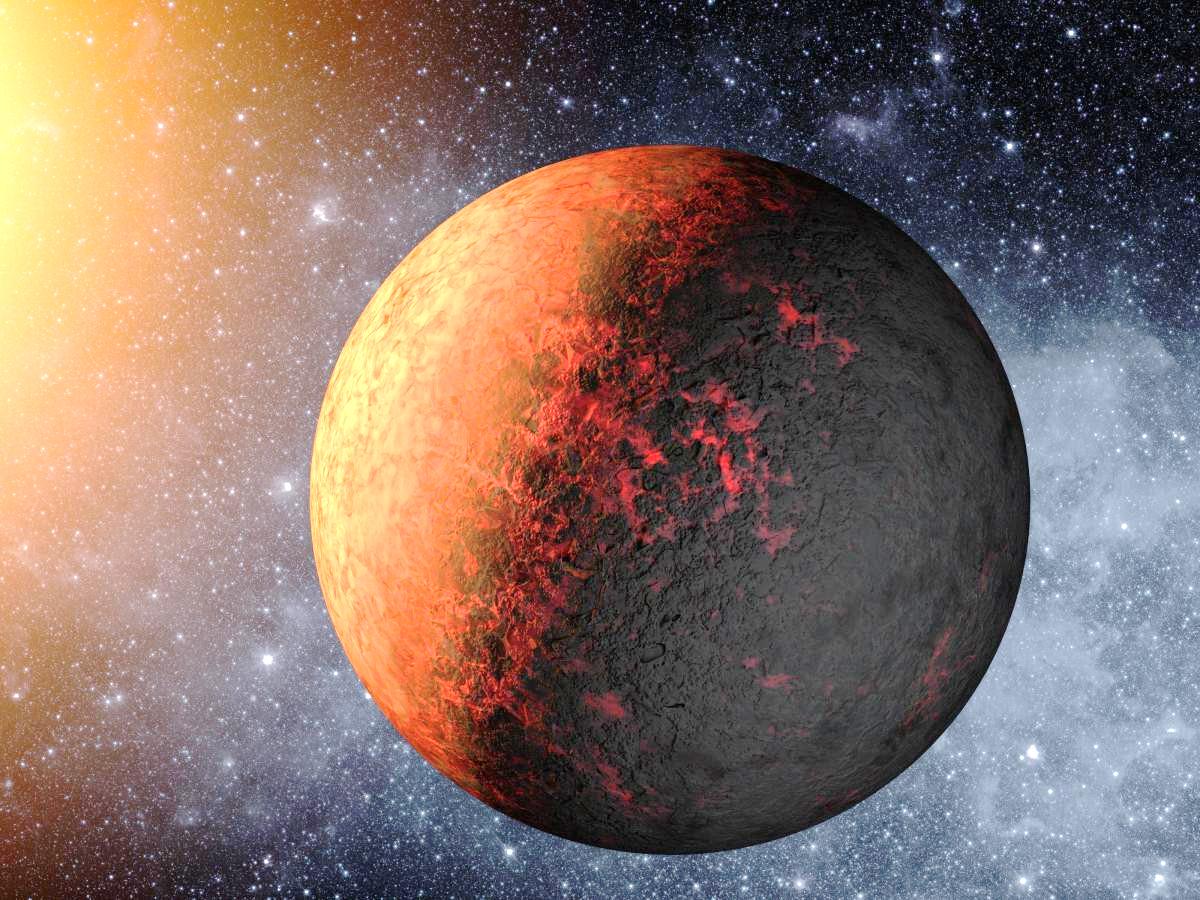 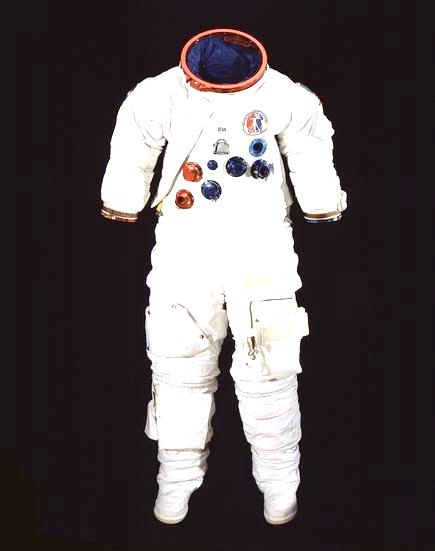 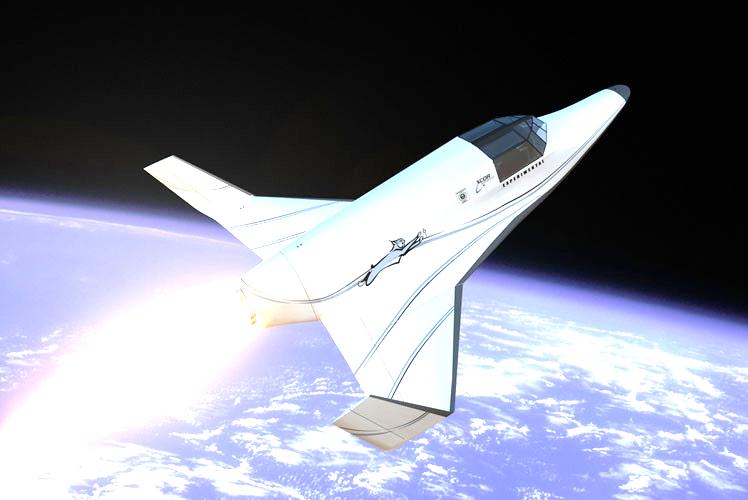 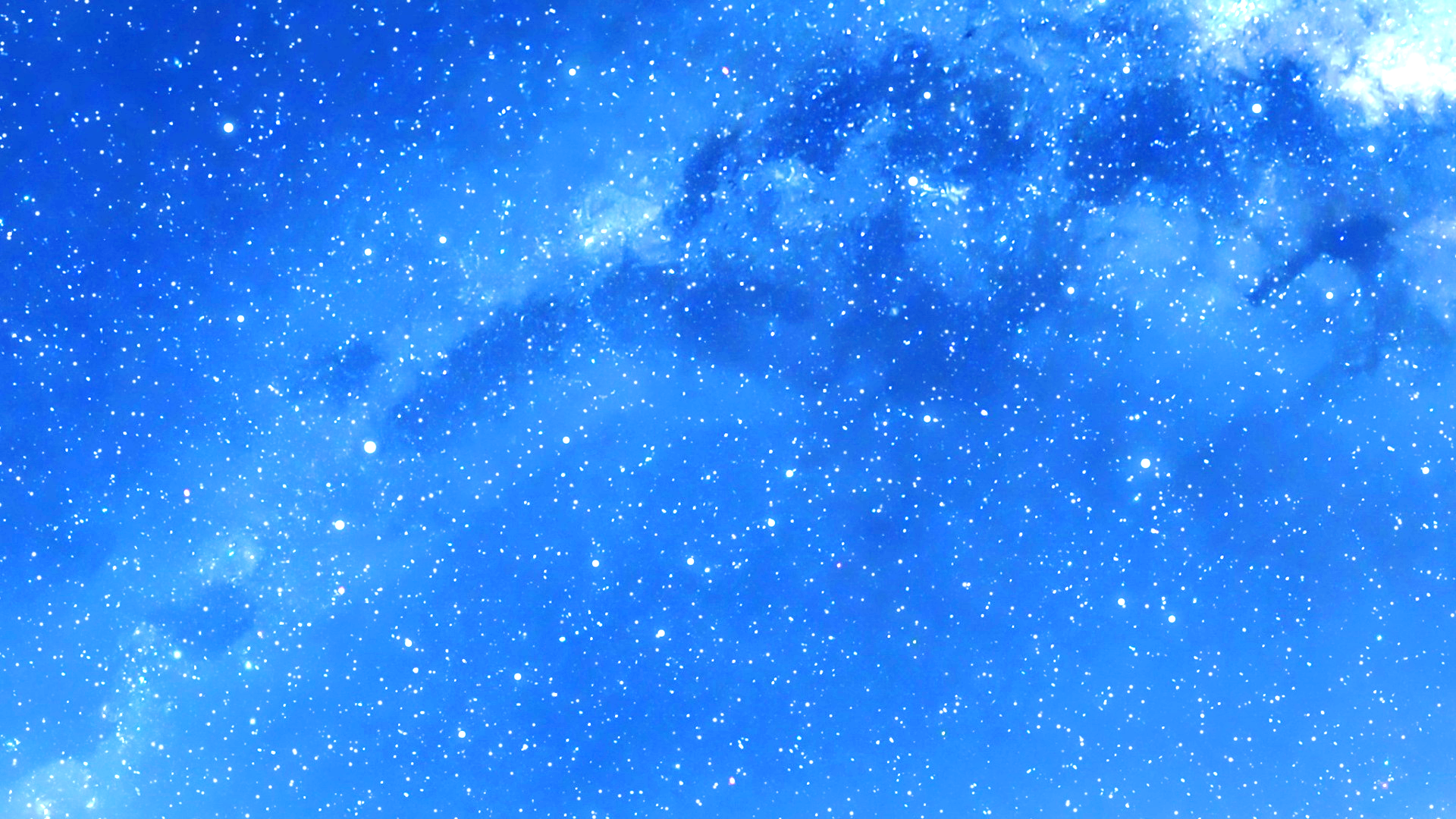 Станция   Буквария
Р
(эр)
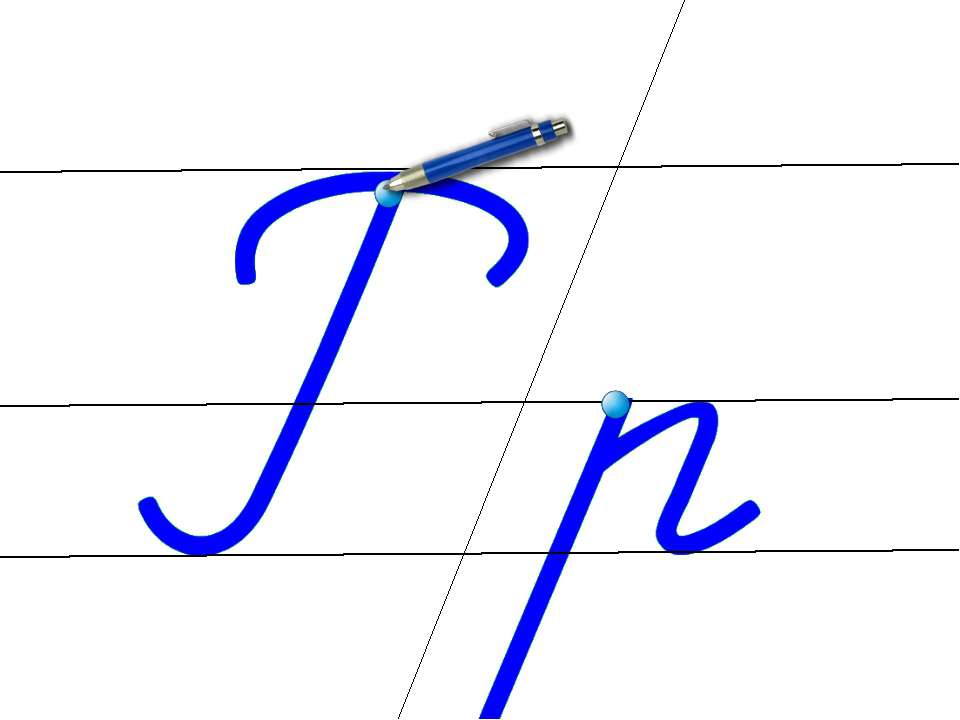 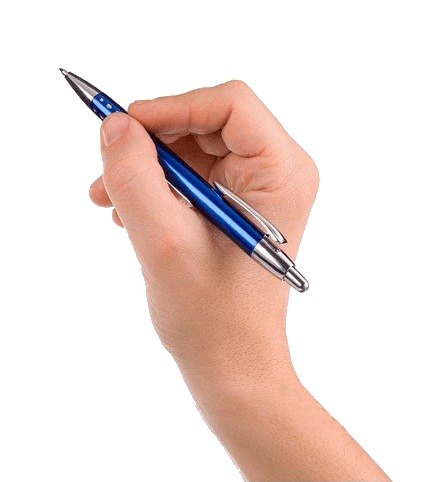 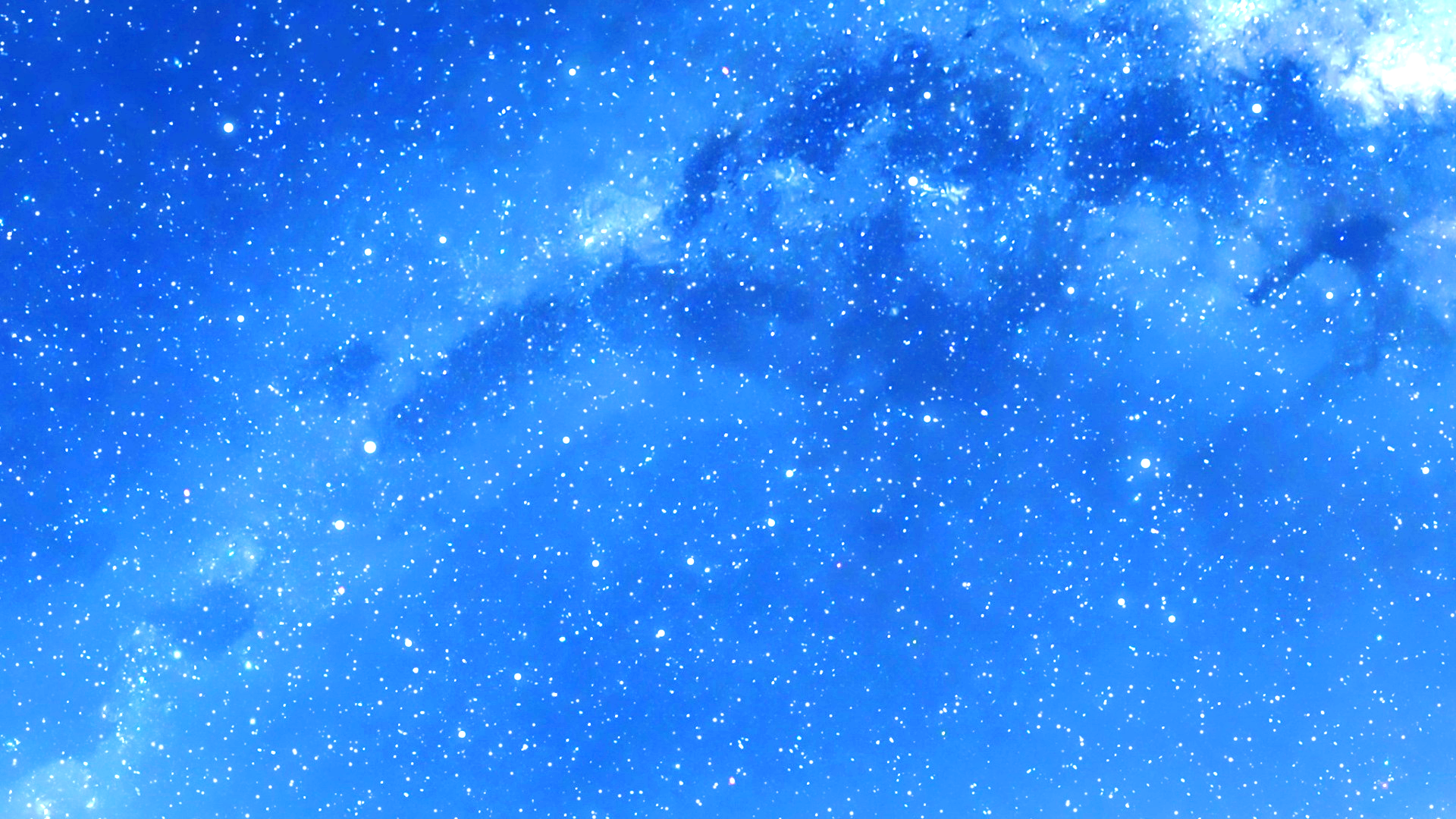 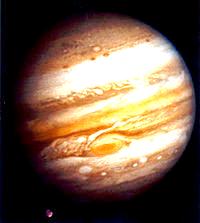 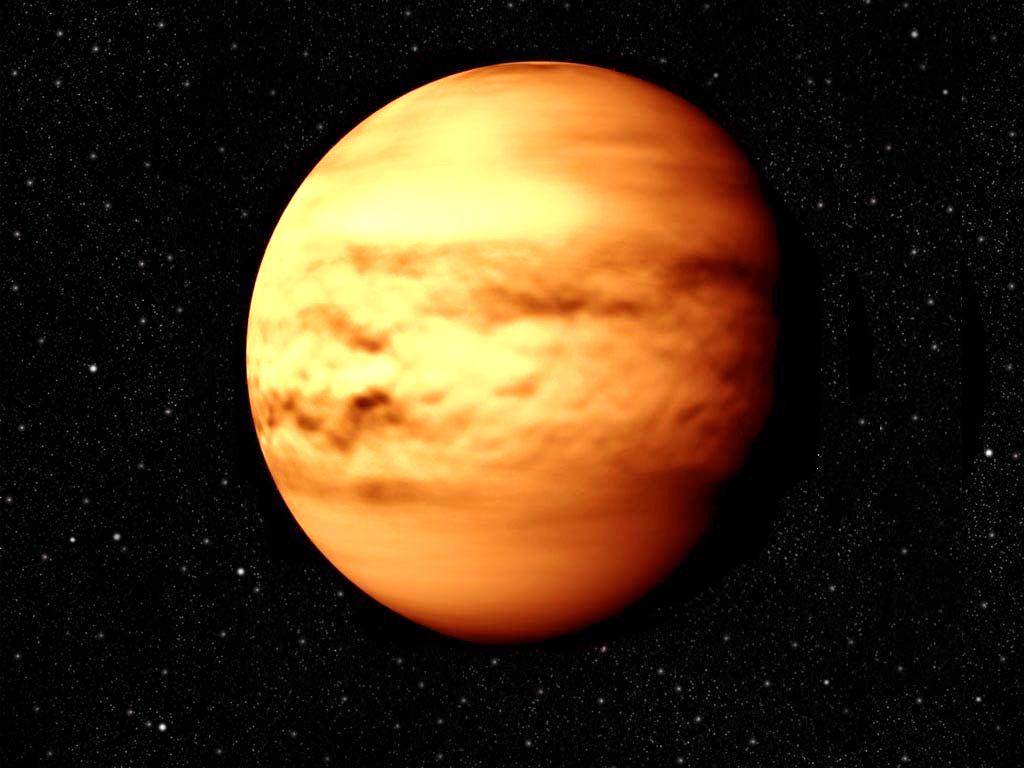 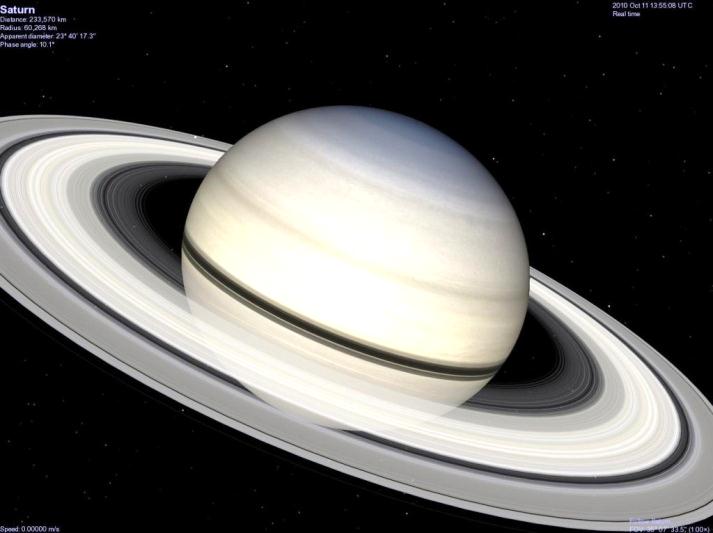 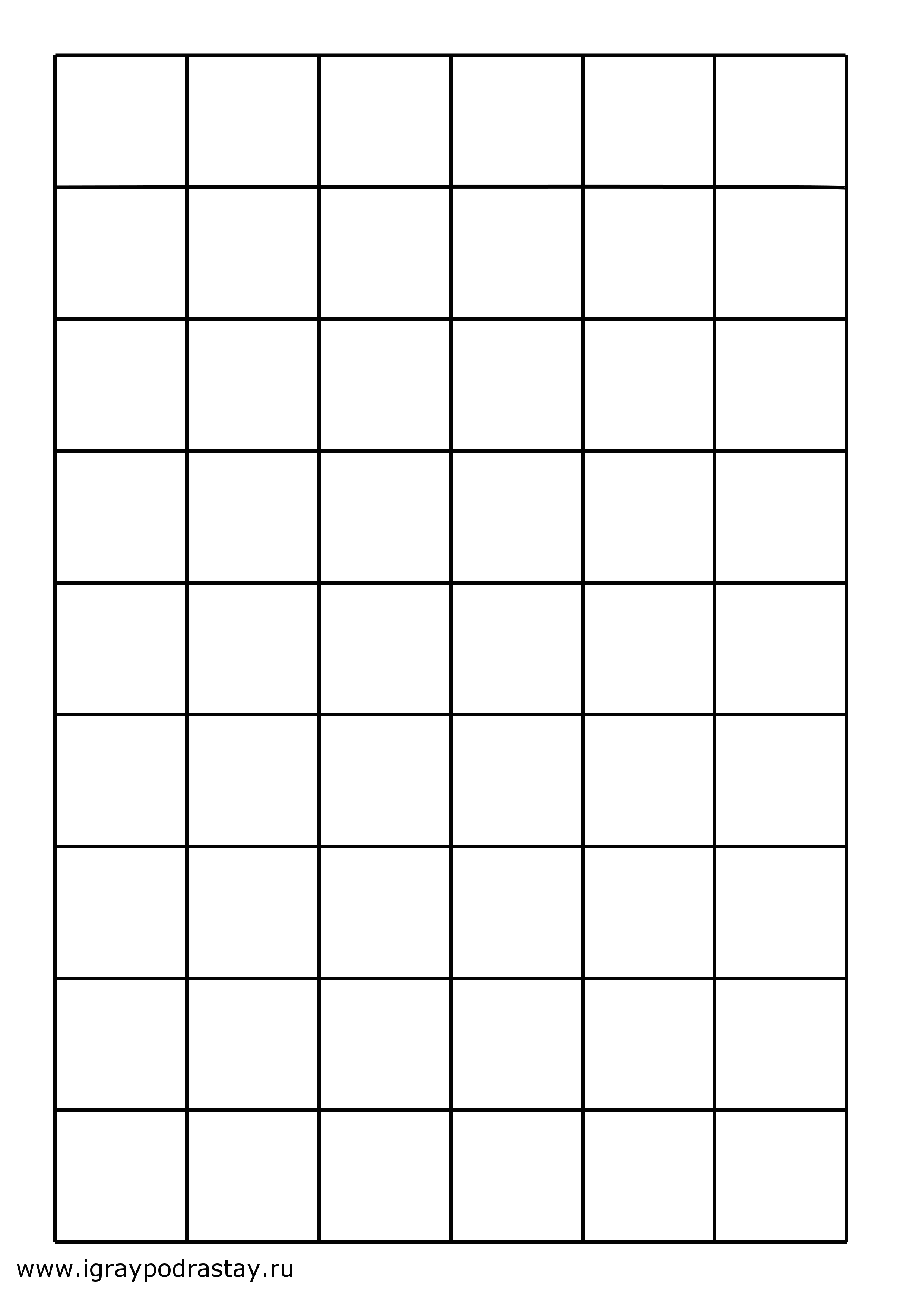 М
А
Р
С
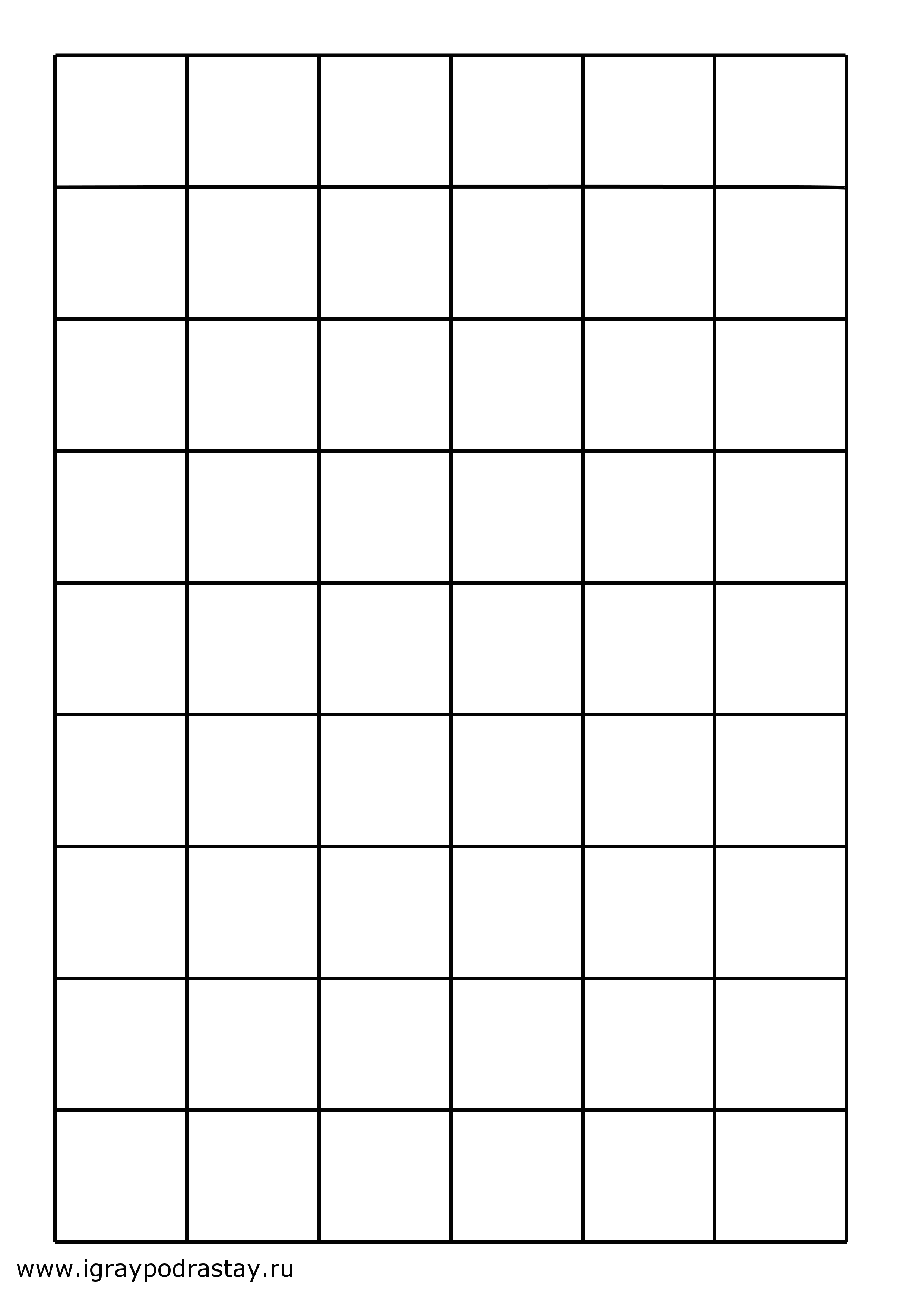 С
А
Т
У
Р
Н
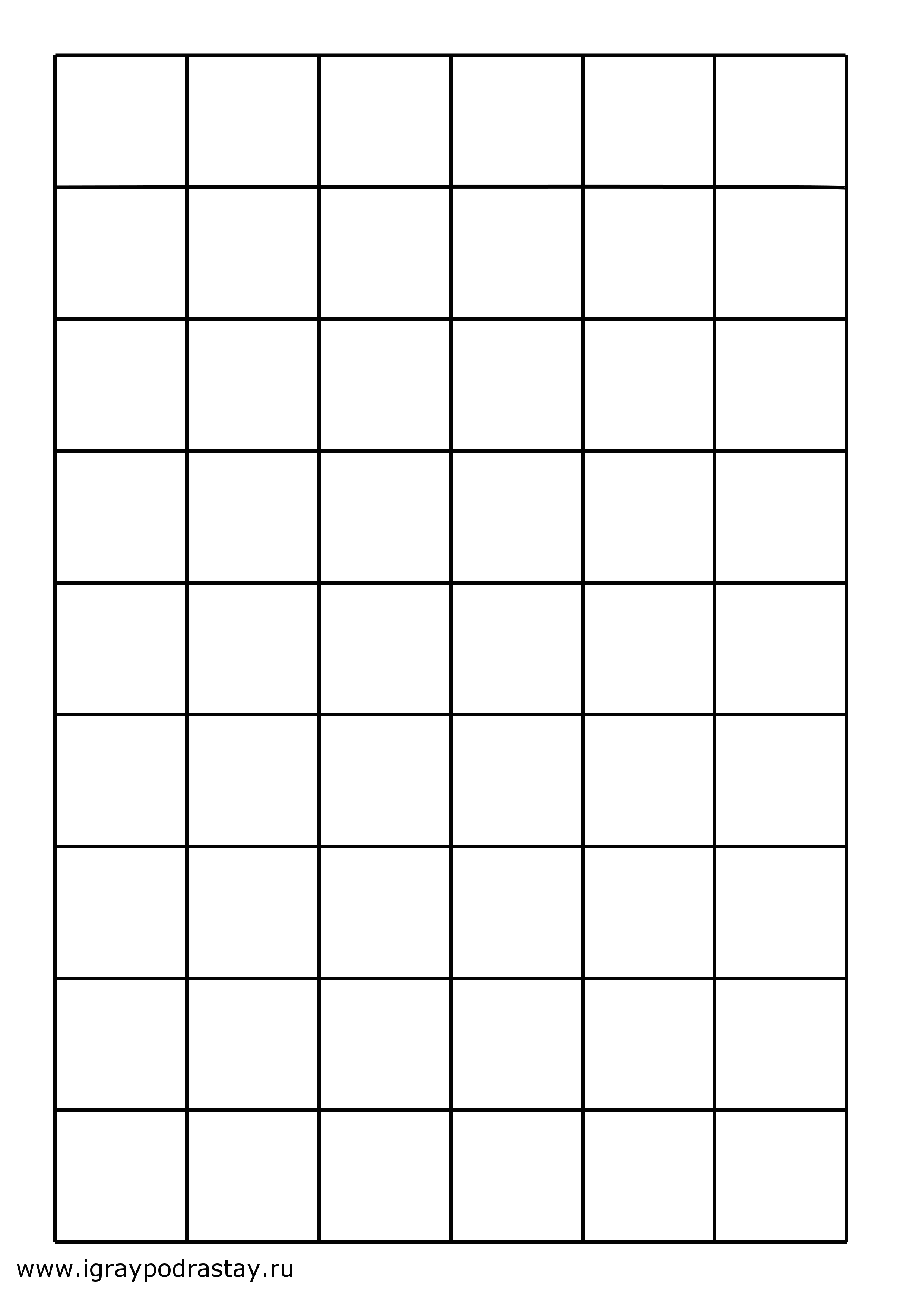 В
Е
Н
Е
Р
А
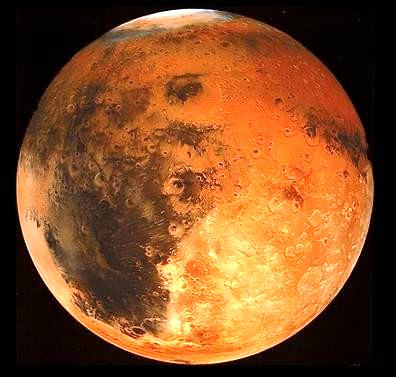 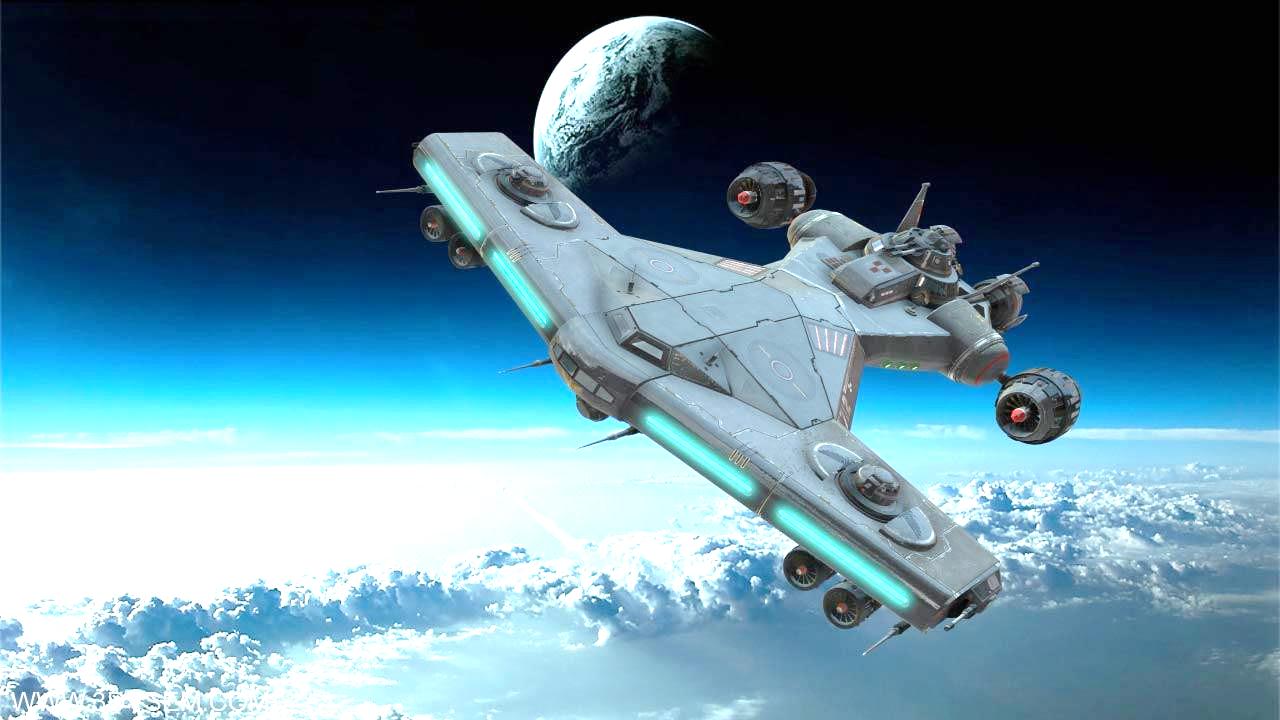 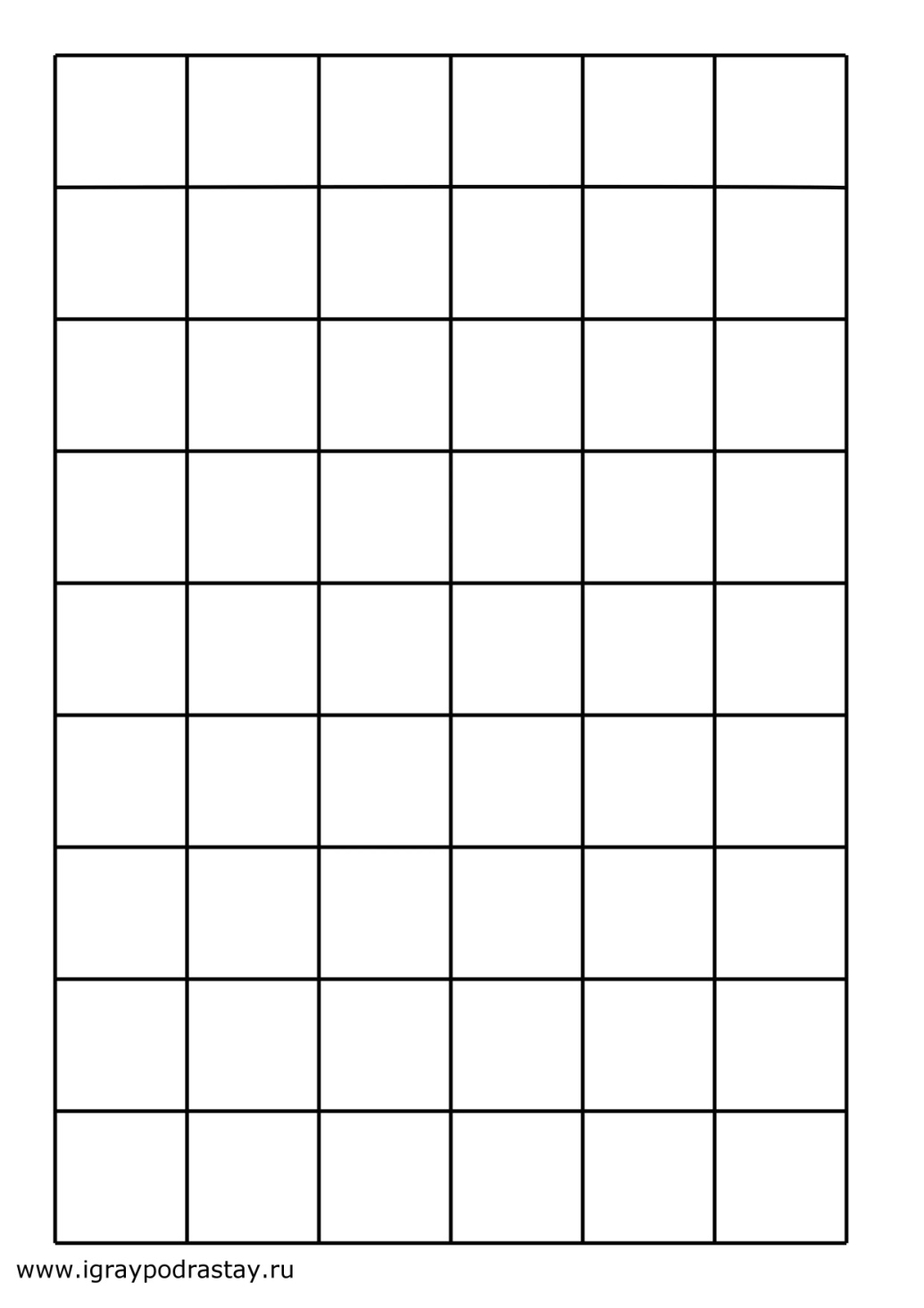 К
О
Р
А
Б
Л
Ь
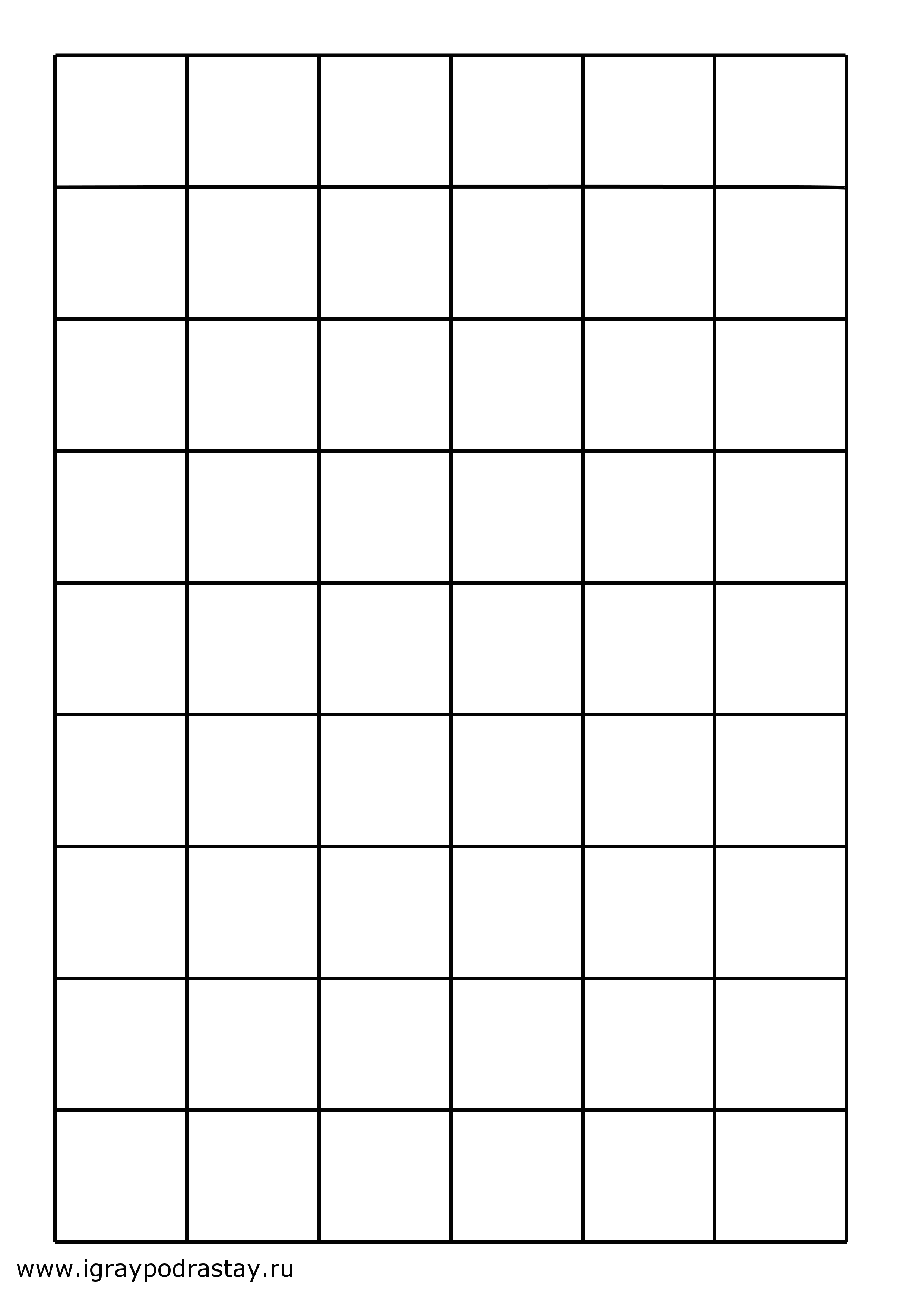 Ю
П
И
Т
Е
Р
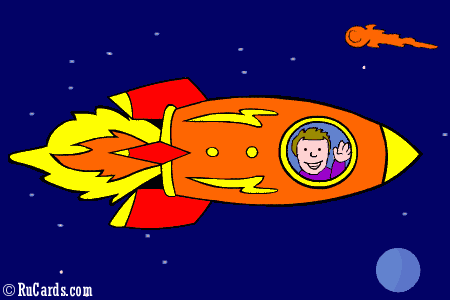 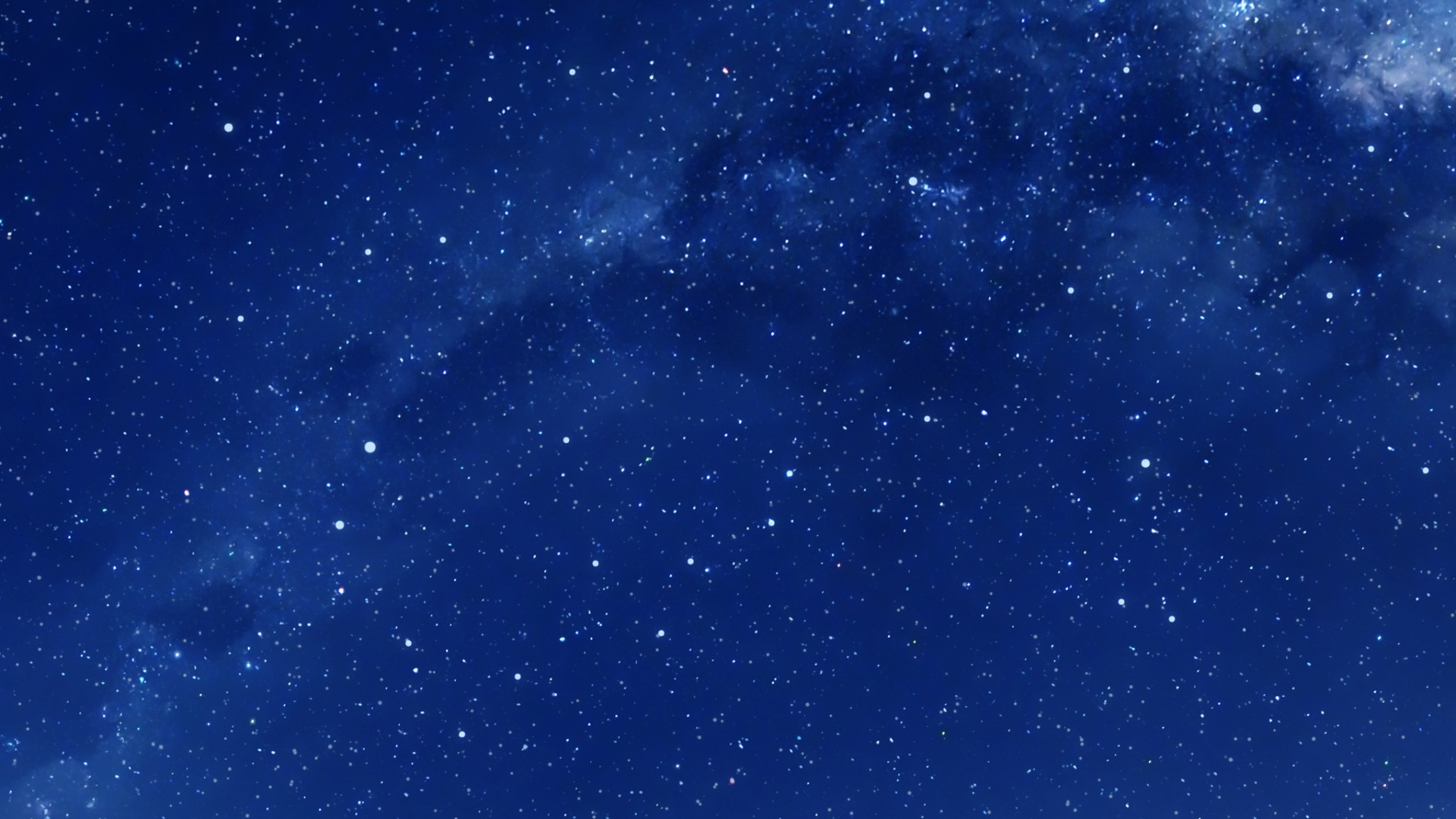 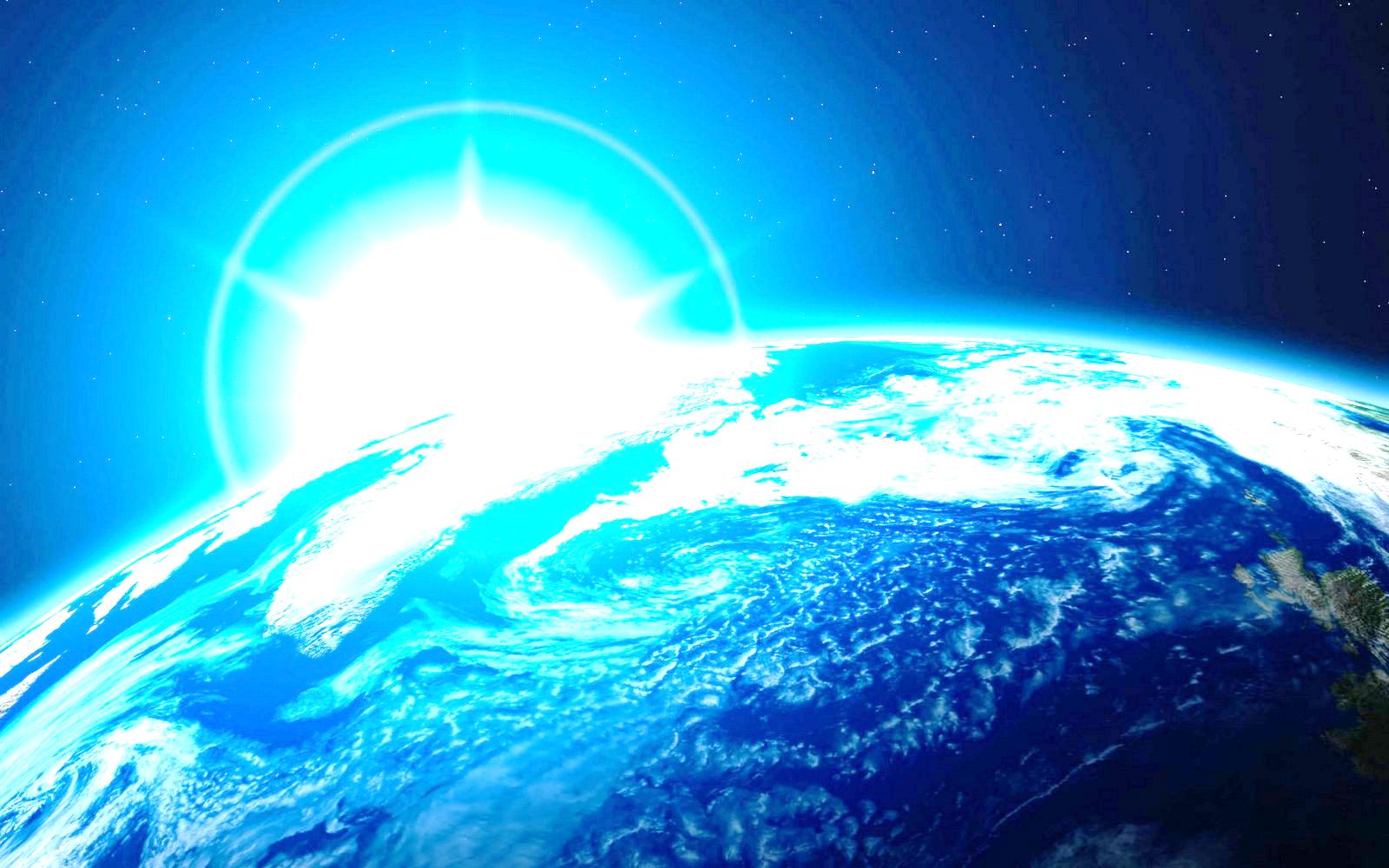 Спасибо за внимание
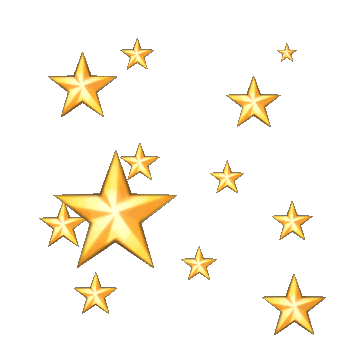 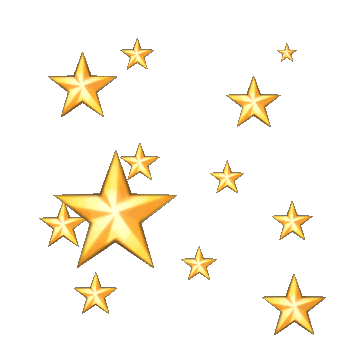 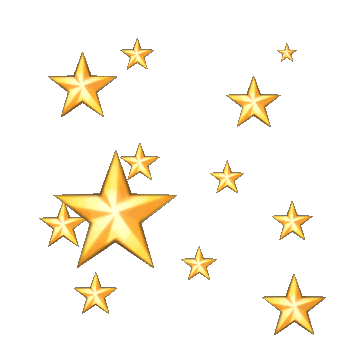 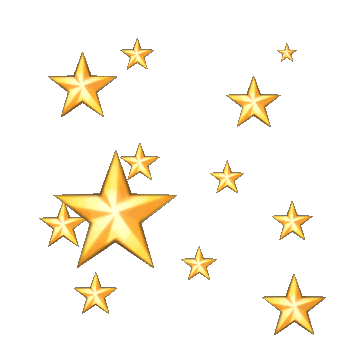